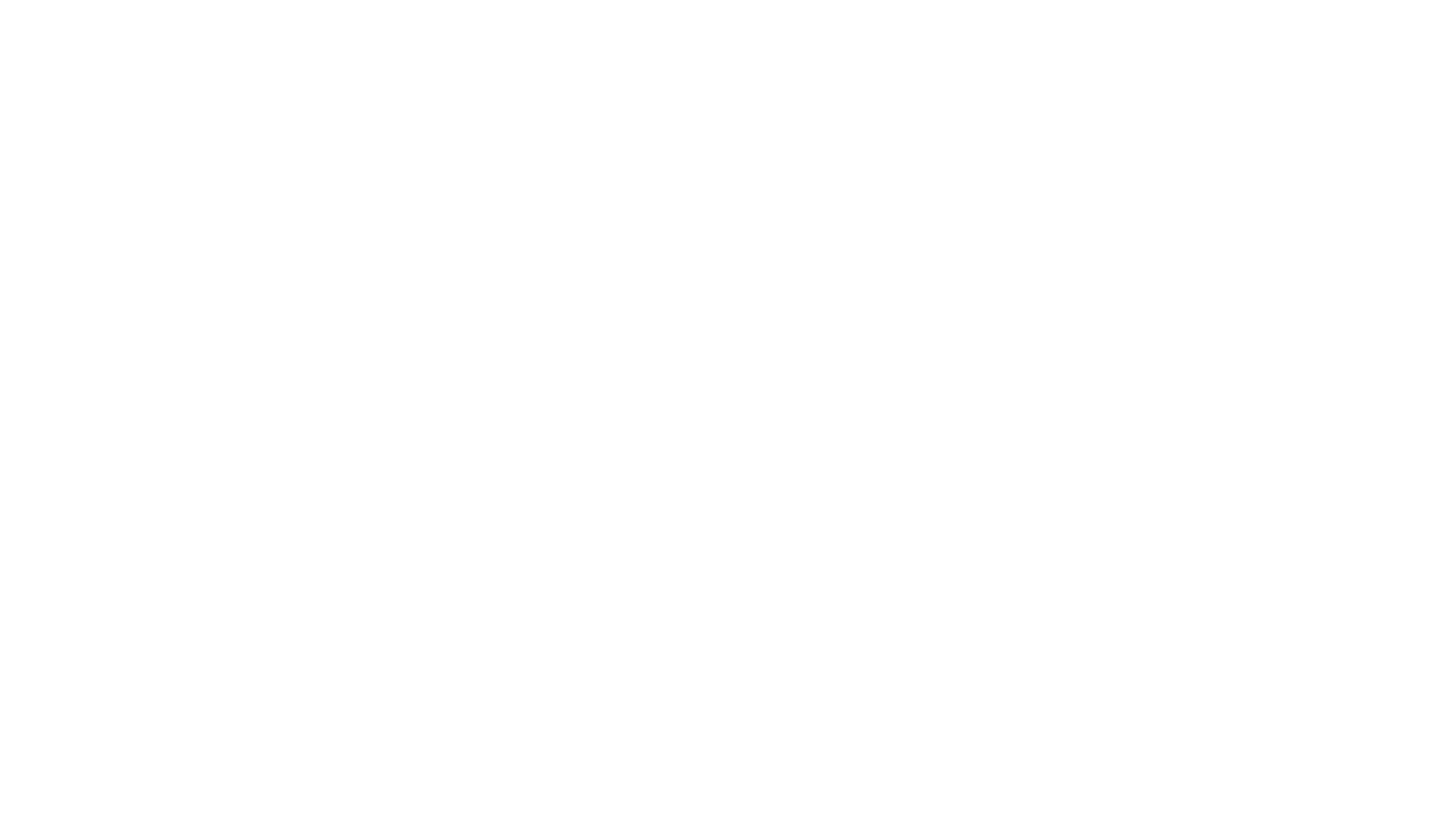 Language of Narration
(Fiction)
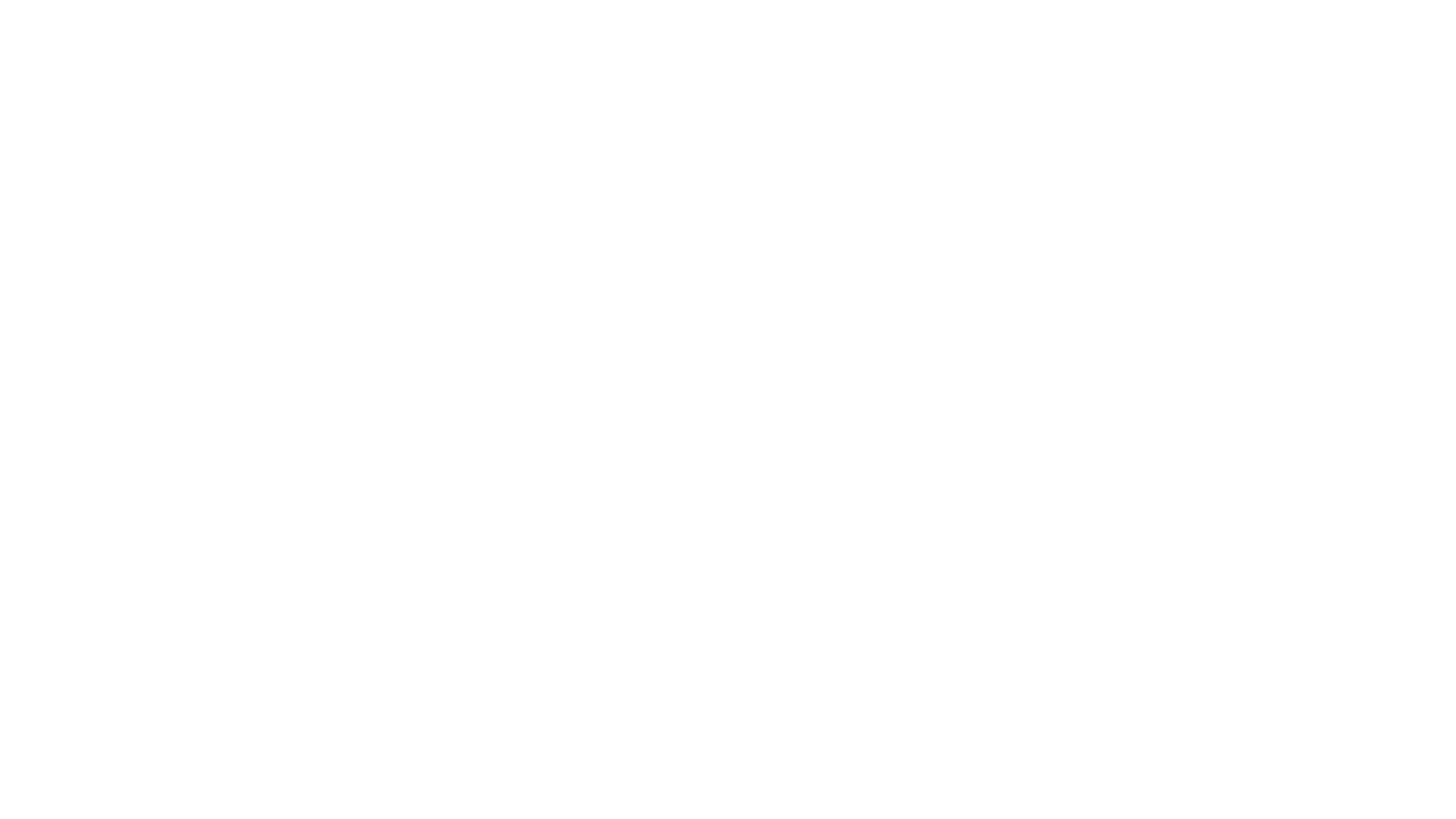 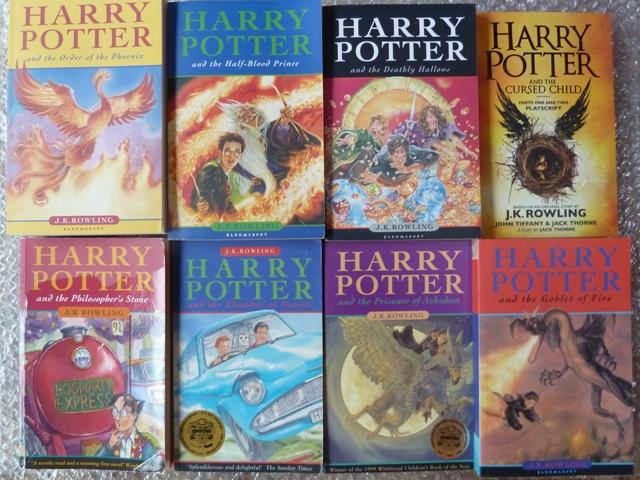 Narrative fiction tells the reader stories that have been made up.
The writer intends to describe an event, a person or a place.
They want the reader to share the emotions and experiences of the characters.
This kind of writing is aimed at all readers because it appeals to a variety of interests, memories and emotions.
Features:
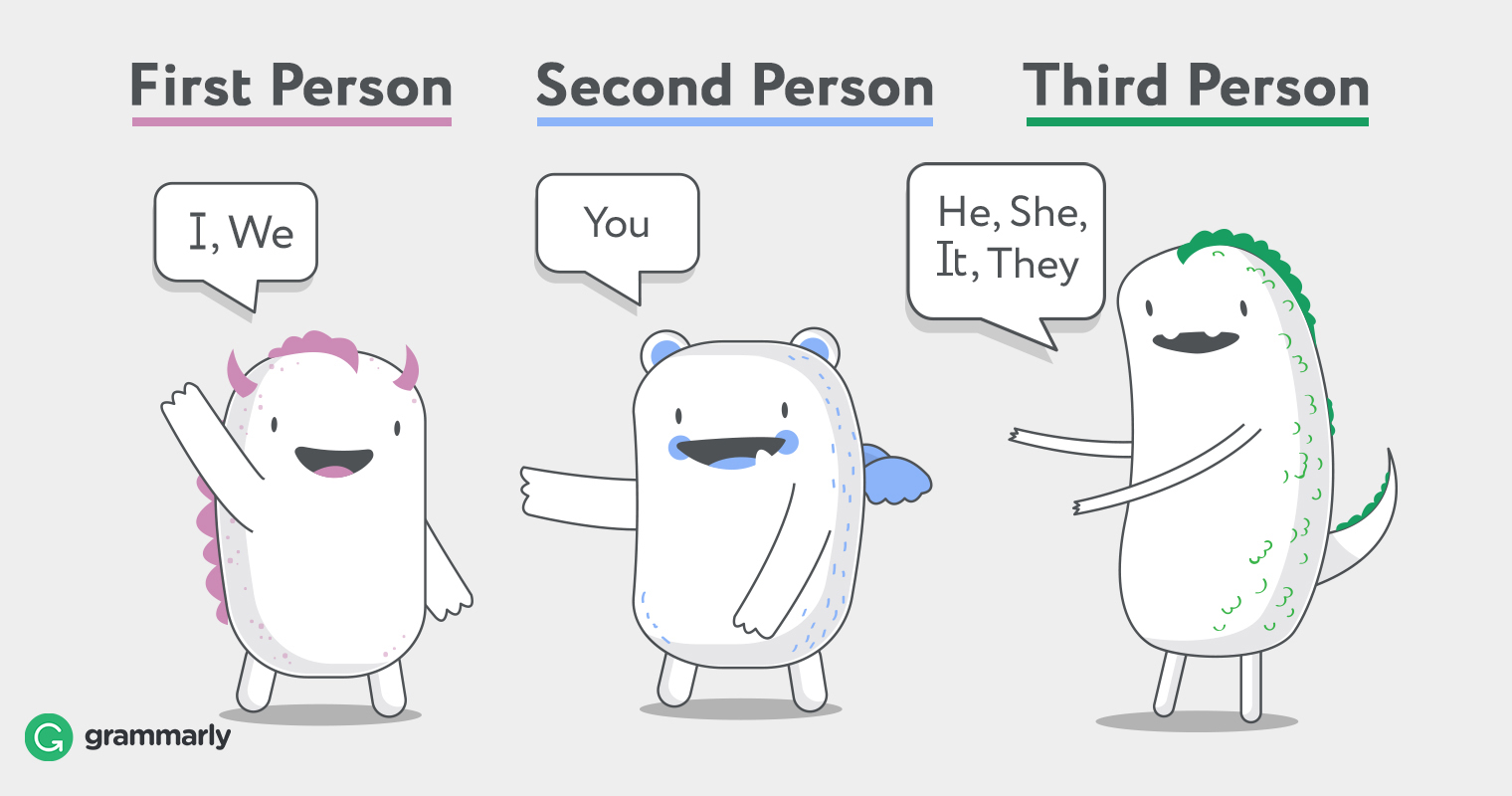 Usually first person or third person narrative.
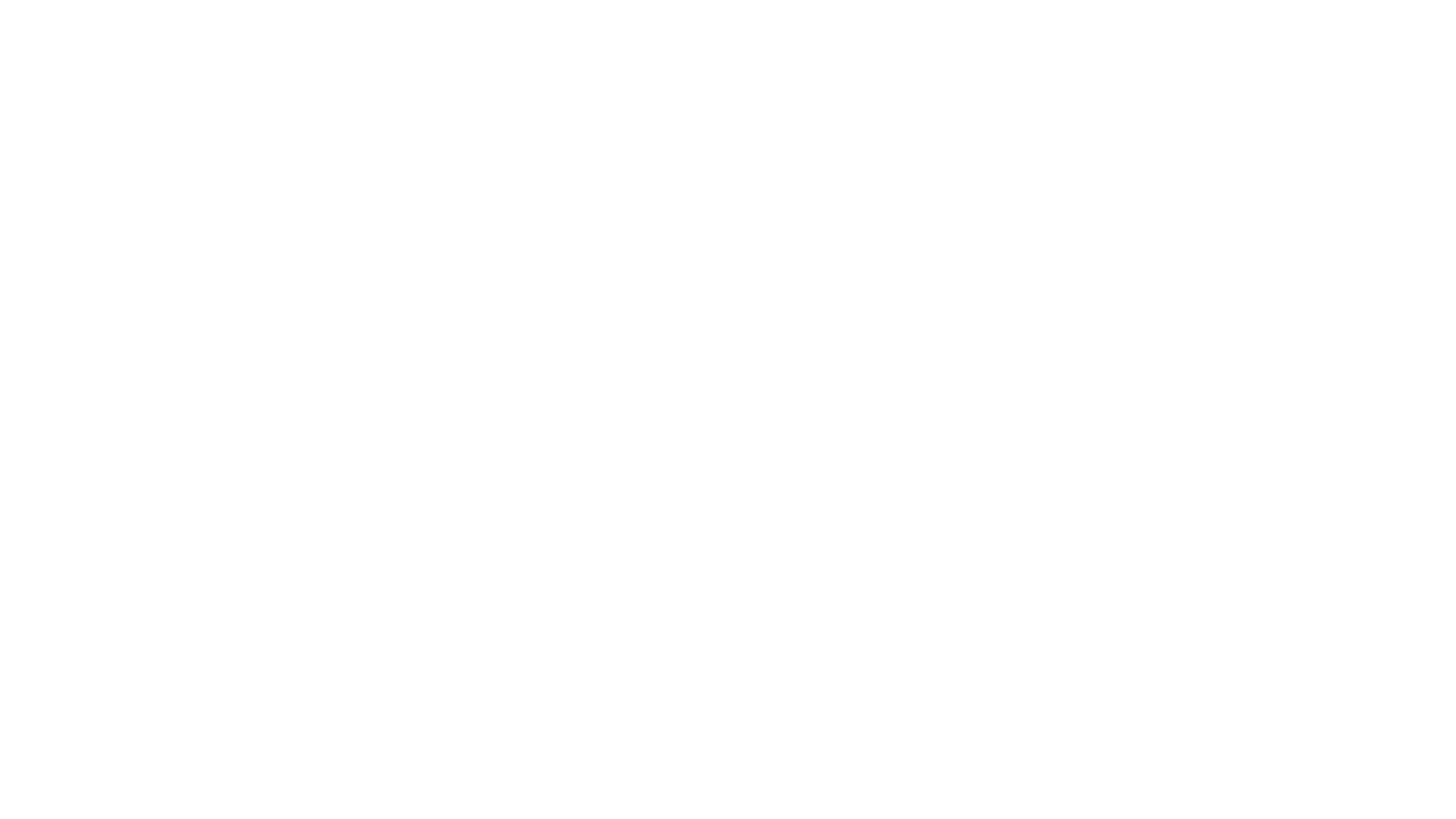 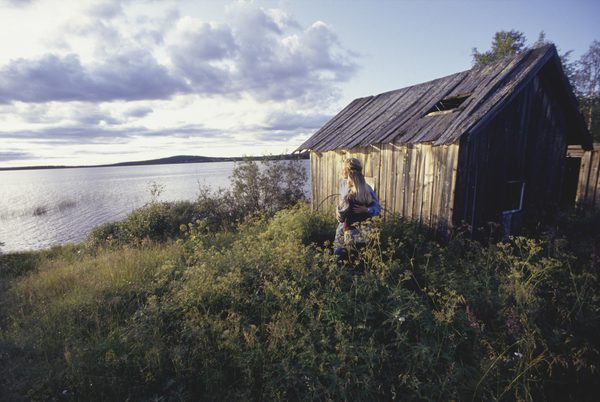 Careful creation of the setting
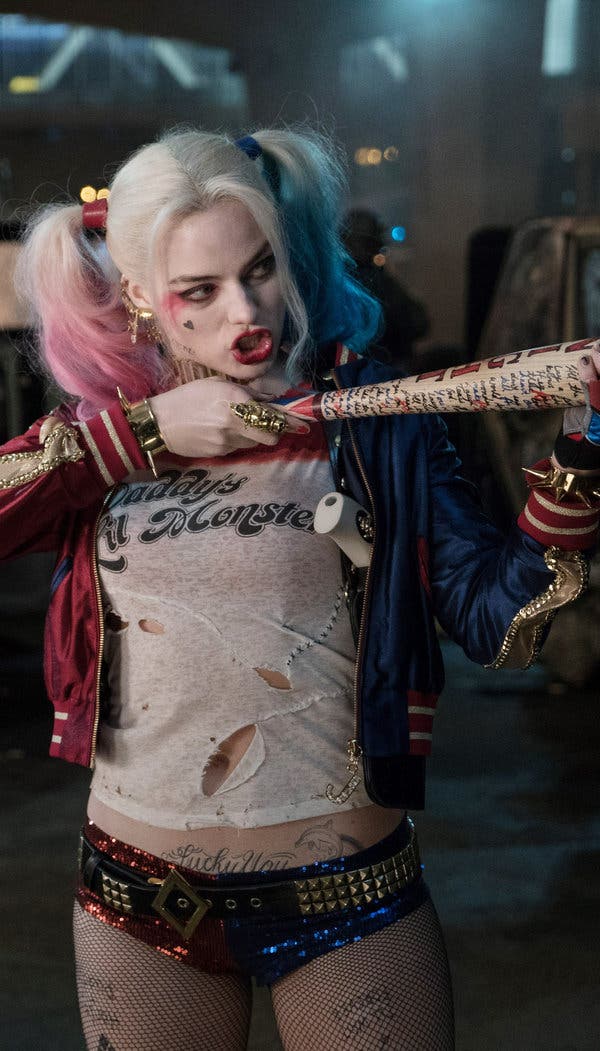 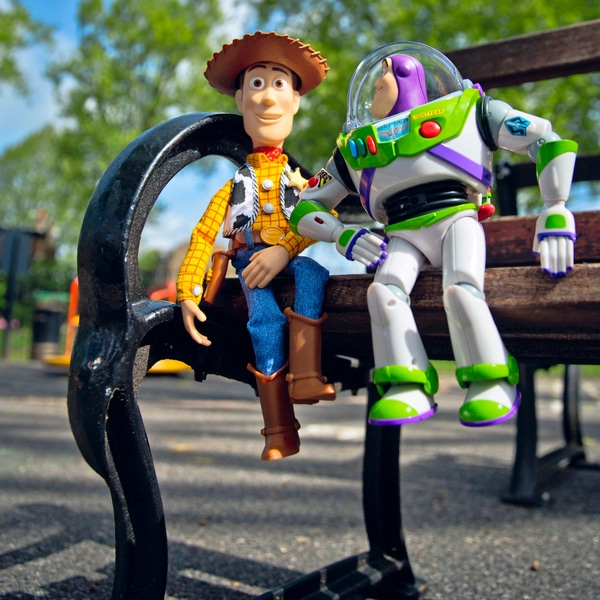 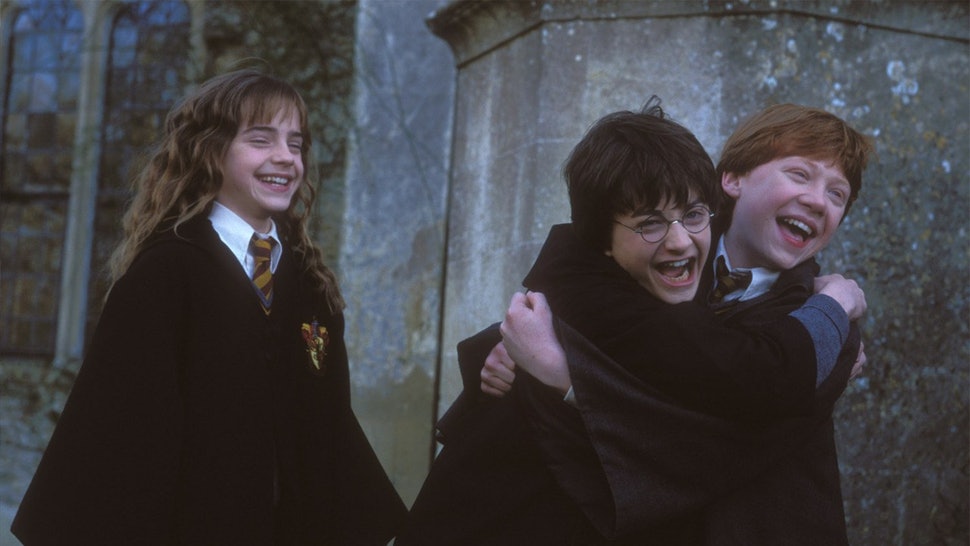 Engaging characters
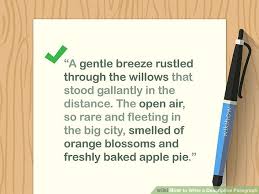 Descriptive language
The story can be fact or fiction.  
Autobiographies are written in a narrative style: they generally present us with the events of the subject's life in chronological order.
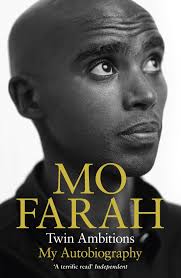 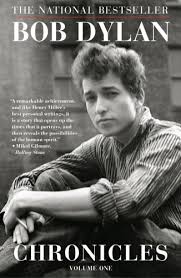 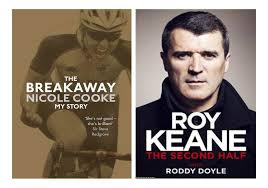 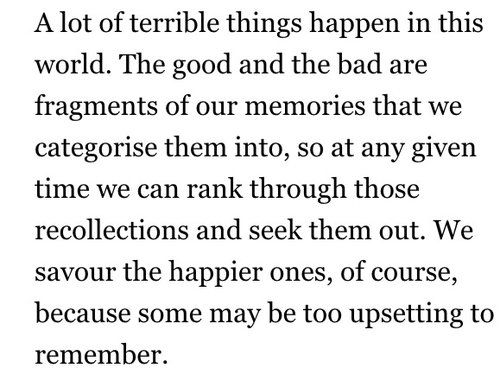 The language of narration often contains an element of aesthetic language.